Know your Lemons Campaign
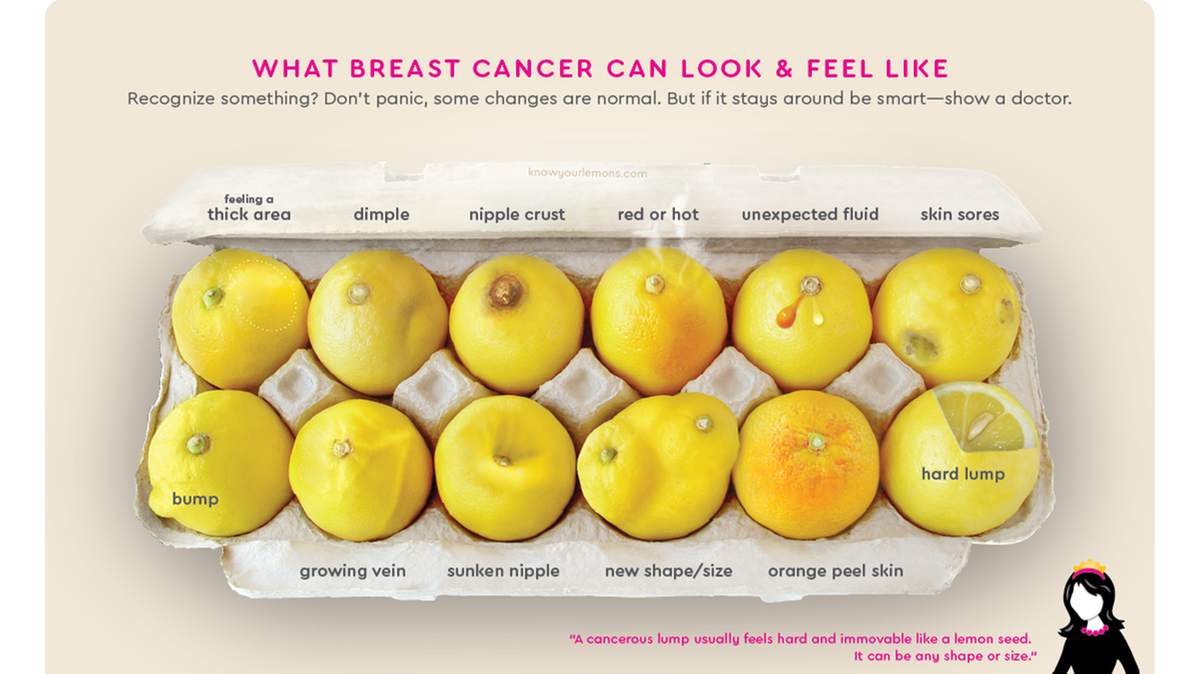